Level 1 Business Project:
Restaurant Designer
By Daniel-Ian Smith
Work Activity Brief
Scenario:
You have been tasked with designing the layout for a new restaurant that will be opening soon. 
The owners have provided you with a list of appliances/furniture they are planning on buying for their restaurant, use the template on the next slide to create your floor plan by dragging and dropping each icon into your desired location.
(It’s optional how many of each appliance/furniture you use out of the maximum amount shown)
Once you have completed the floor plan you need to provide a Planning Statement giving reasons for your proposed layout and why it would benefit the restaurant.
Use the copy-paste feature (ctrl-c | ctrl-v) to duplicate the required number needed for your layout.
Example:
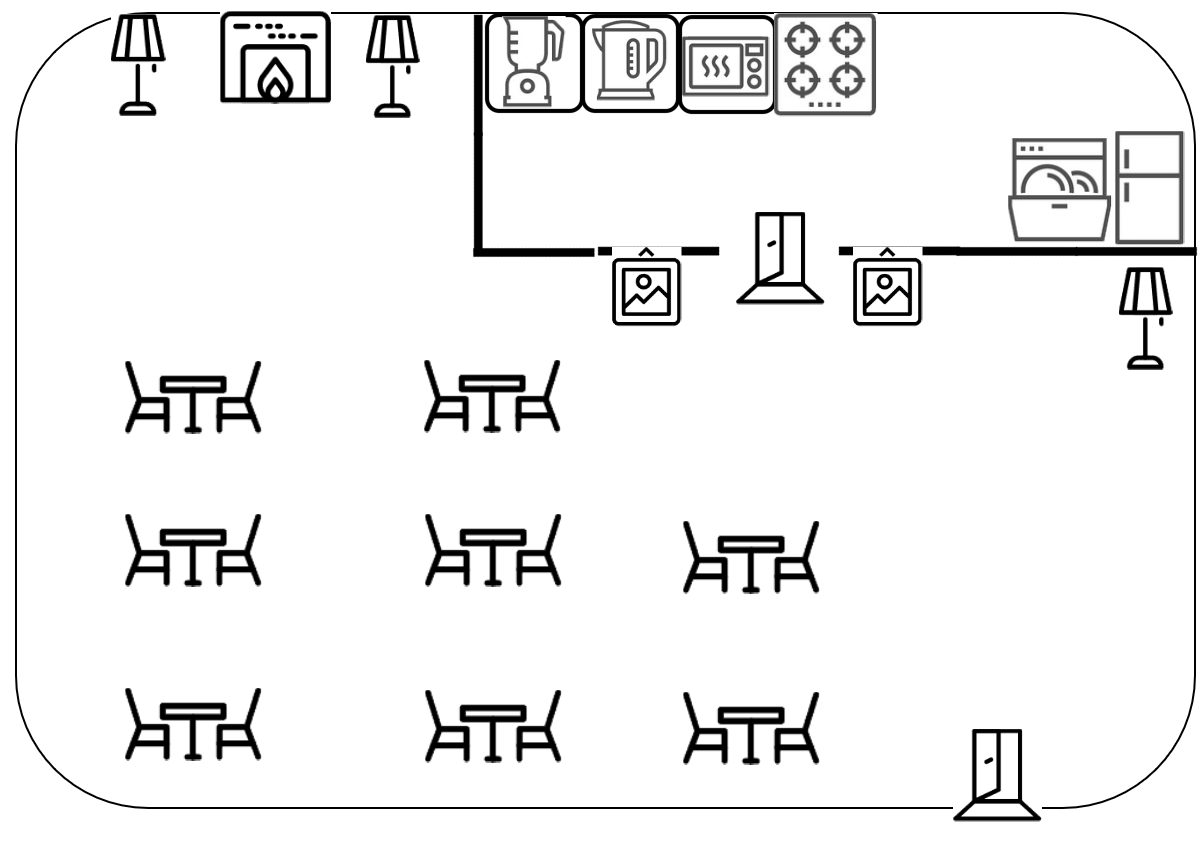 Floor Plan:
x1:
Wall:
Tabletop:
Seating Area:
Lamp:
Door:
Picture:
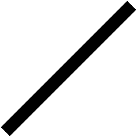 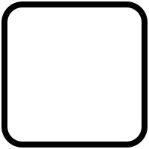 x14
x4
x2
x5
x7
x3
Planning Statement:
Floor Plan:
Eg We placed the TV on the top left wall so it is the furthest away from the door so no noise will distract other areas of the college.